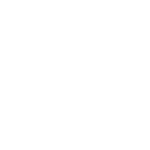 Becoming compliant with new Professional licensure Federal Regulations
A summary of the experience from a large public research institution
Teri Spence, Director, World Campus Compliance & Contracts
Penn State University
Compliance Timeline
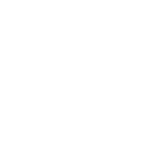 Many people were involved, and many steps were taken in order to become compliant with the new federal regulations.  A significant number of actions are ongoing to make sure we’ve got it right, and to operationalize our efforts for continued compliance.
A timeline of the actions leading up to our current status
2019
Negotiated Rulemaking 
Commenced
Nov 2019
New regs published
Jan 2020
PLC Task Force assembled
July 2020
Fed Regs effective
Aug 2020
Our work continues
Action items the Task force took (these are high-level examples, not inclusive of all actions taken):
Attempted to identify all PLC programs (currently 171, each with 56 different state/territory results);
Created informational resources (centrally shared “toolkit”) and submission process for analyses results for the colleges;
Communicated mandate and deadline to submit results of analyses to college POCs; 
Worked with vendor to customize interactive map for public disclosures; 
Engaged General Counsel to create institutional definition of student location for purposes of individual disclosures; identified appropriate page(s) on PSU’s website to publish that definition; 
Collaborated with various offices across the institution to identify areas of opportunity to provide individual disclosures to prospective and enrolled students, as well as to those students who change locations; worked on developing messaging with General Counsel; and
Assembled a team of volunteers with capacity to manually enter results rec’d from the colleges. Each program took between 1.5-3 hours.
To date we are still working on:
Transitioning the overall compliance responsibility and operations to the Office of Planning & Assessment as the taskforce’s work has concluded.
Have we identified all PLC programs?
Developing automation of those processes we must currently perform manually.
Developing long-term processes for annual reviews, or when new PLC programs are created, etc.
For those distance education programs with results of “have not determined” – have we made every attempt to determine? 
Ensuring we are providing all prospective students and enrolled students with individual disclosures (we are finding that there are many ways for students to be admitted into programs, very few are direct admit).
Key takeaways
It takes teamwork, lots of it.
Leverage your relationships and connections to enlist cooperation and collaboration.
When you think you’ve covered everything, just give it some time!  This is a very complex undertaking.  You might have to go back to the drawing board several times. Cut yourself some slack and insert levity when appropriate.
Refer to SAN’s Professional Licensure Disclosures – Implementation Handbook often.